Advanced Mechanical Ventilation CourseFrom physics to physiologyTarget audience: Consultants and Advanced trainees (SAT 3 and above) in Anaesthesia and ICM	Online pre-course (via CAI Platform) and in person lectures and workshopsDate: Fri 18th Oct 2024Venue: Clinical Simulation Centre, University Hospital Galway
Course Fee: Trainees: € 200, Consultants € 300. 
For further enquiries please email anaesthesia.guh@hse.ie
Approved for 12 CME points

Supported by an unrestricted educational grant from Aerogen
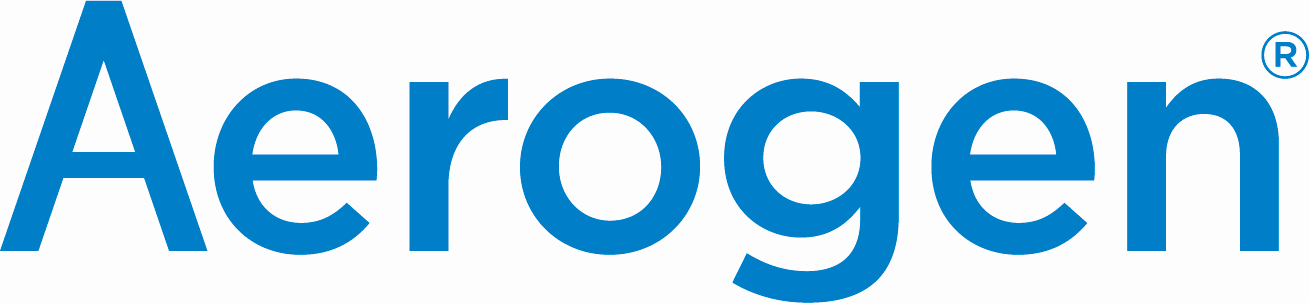